Интерактивная игра
«Хочу все знать»
Выполнила:  воспитатель  МБДОУ № 100
НМР РТ
Ветошкина Эльвира Фаритовна
Для детей 5-7 лет
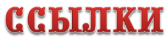 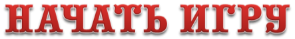 Интерактивная игра
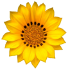 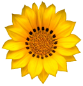 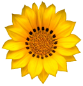 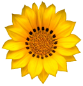 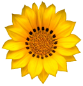 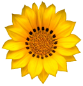 «Птичьи загадки»
10
20
30
40
50
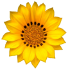 «Времена года»
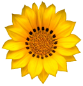 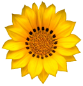 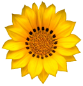 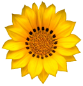 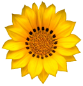 10
20
30
40
50
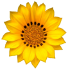 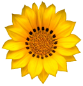 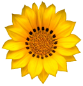 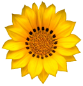 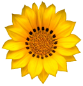 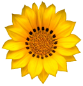 «Найди лишнее»
10
20
30
40
50
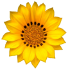 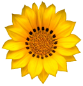 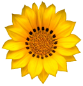 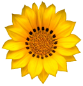 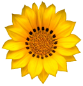 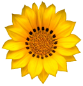 «Чей же это голосок?»
10
20
30
40
50
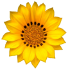 «Ну-ка, разгадай!»
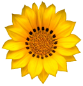 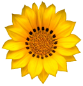 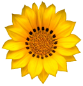 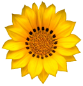 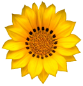 10
20
30
40
50
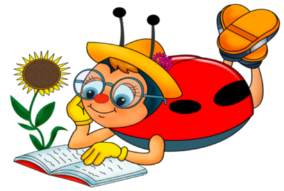 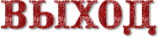 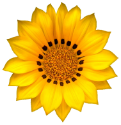 «ПТИЧЬИ ЗАГАДКИ»
10
Всю ночь летает – мышей добывает.
А станет светло – спать летит в дупло.
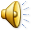 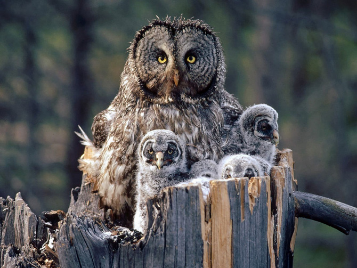 Сова
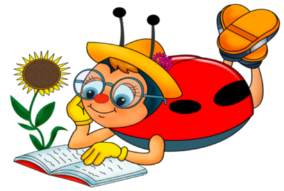 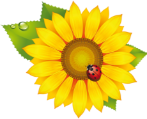 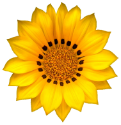 «ПТИЧЬИ ЗАГАДКИ»
20
Не дрозд, не синичка, не козодой.
Выводит птенцов только лютой зимой.
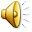 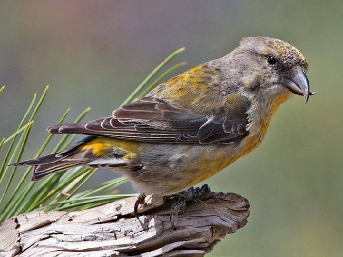 Клёст
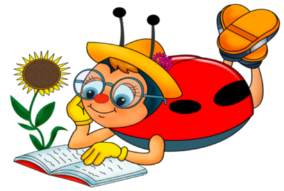 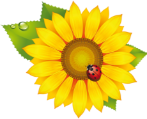 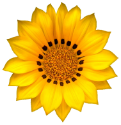 «ПТИЧЬИ ЗАГАДКИ»
30
Живёт на болоте, поёт он с душой.
Ноги, как спицы, а сам не большой.
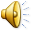 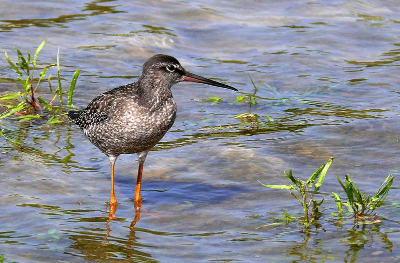 Кулик
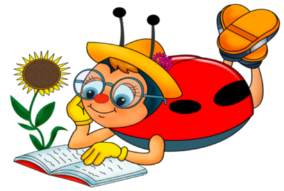 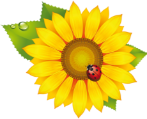 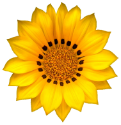 «ПТИЧЬИ ЗАГАДКИ»
40
Хочет прямо полетит,
 Хочет в воздухе висит,
Камнем падает с высот, 
А весной в полях поёт.
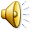 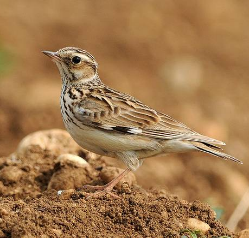 Жаворонок
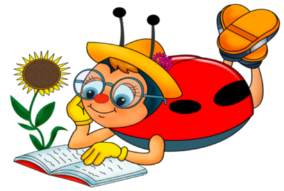 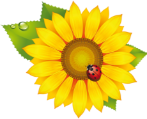 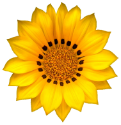 «ПТИЧЬИ ЗАГАДКИ»
50
Скажите  мне,
Какой чудак
И днём и ночью
Носит фрак?
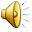 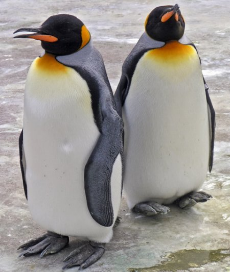 Пингвин
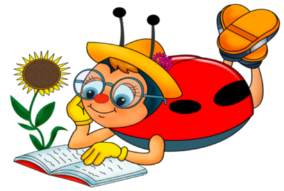 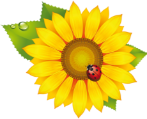 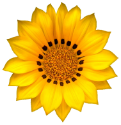 «Времена года»
10
Прилетают птицыЗвери просыпаютсяЭто время года
Как называется ?
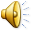 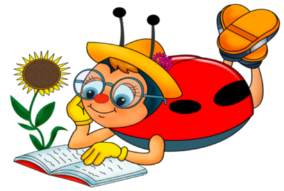 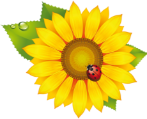 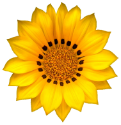 «Времена года»
20
Сыты все, согретыСолнце ярким светомЭто время года Называют …
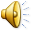 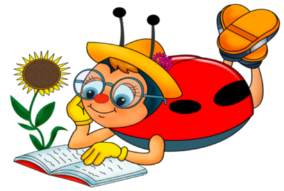 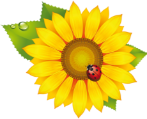 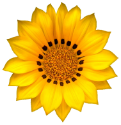 «Времена года»
30
Сделаны запасыЛистья облетаютЭто время года  -…золотая
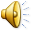 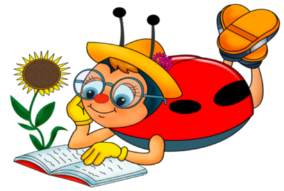 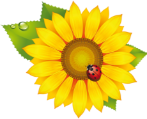 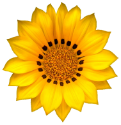 «Времена года»
40
Всюду снег искрится -К нам пришла самаКто?.....
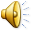 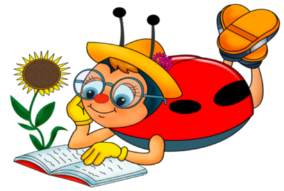 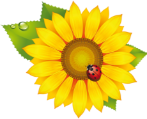 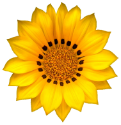 «Времена года»
50
Какая маленькая картинка не подходит к большой?
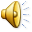 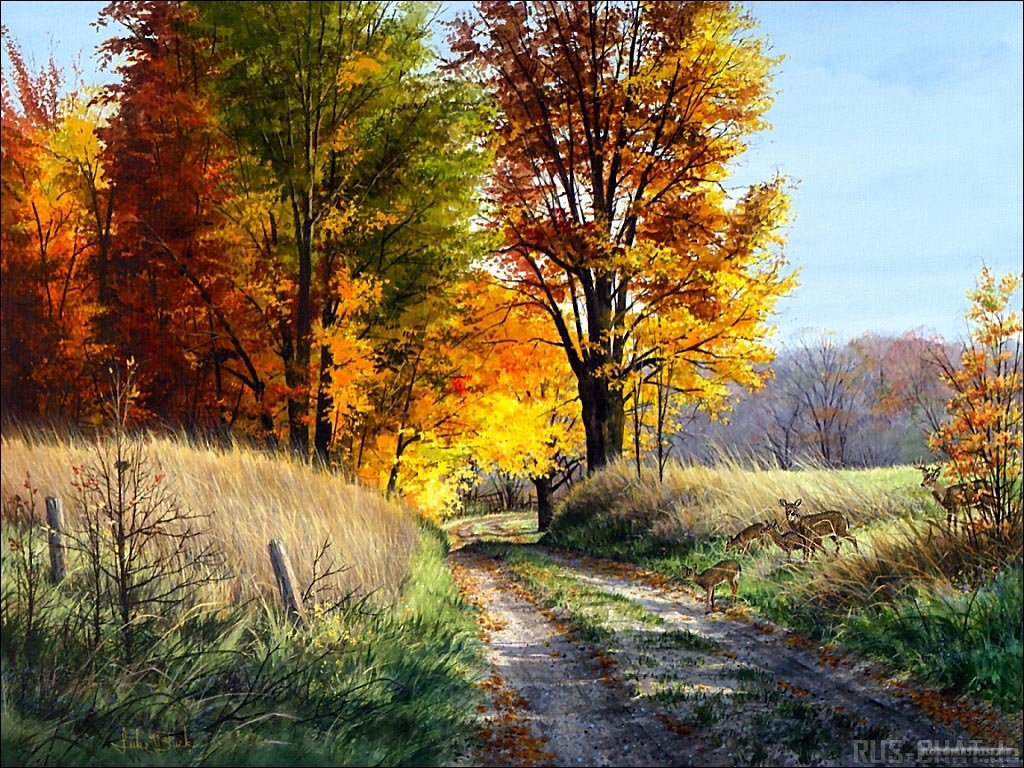 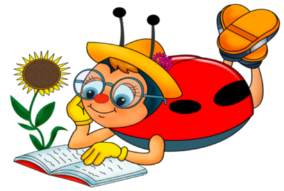 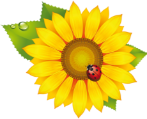 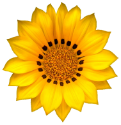 «Найди лишнее»
10
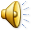 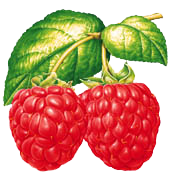 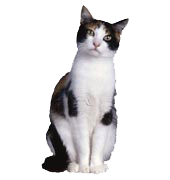 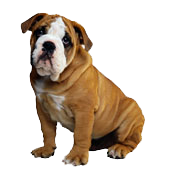 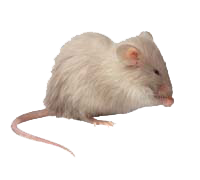 ?
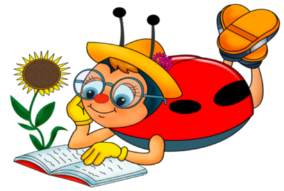 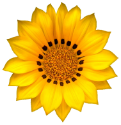 «Найди лишнее»
20
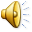 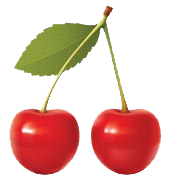 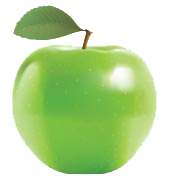 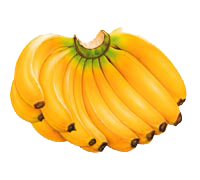 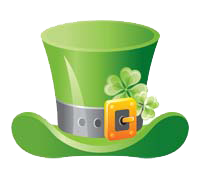 ?
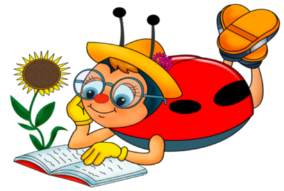 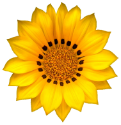 «Найди лишнее»
30
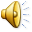 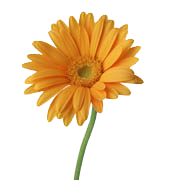 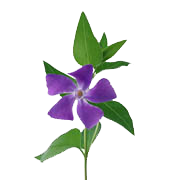 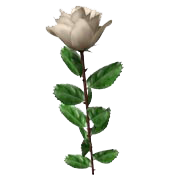 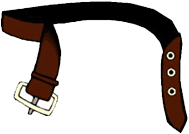 ?
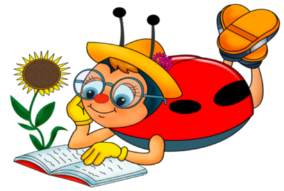 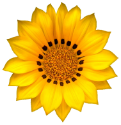 «Найди лишнее»
40
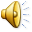 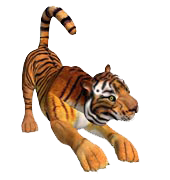 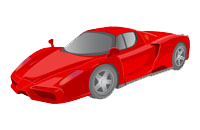 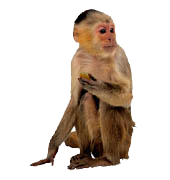 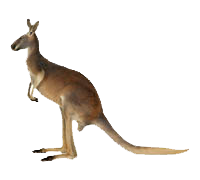 ?
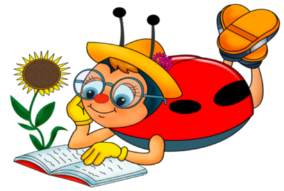 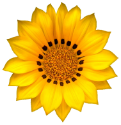 «Найди лишнее»
50
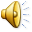 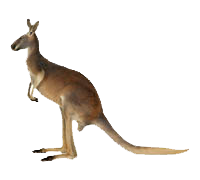 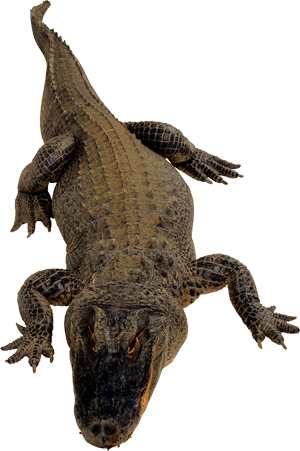 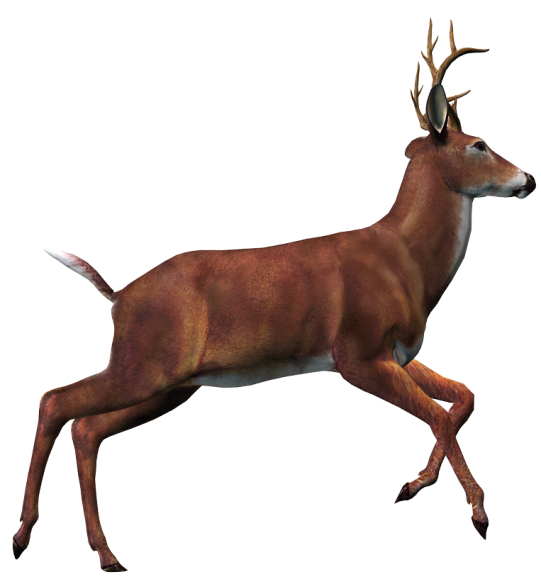 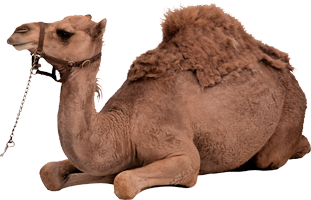 ?
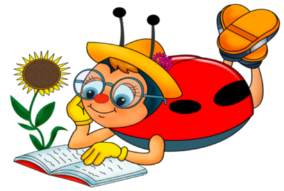 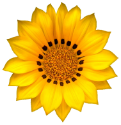 «Чей же это голосок?»
10
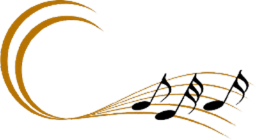 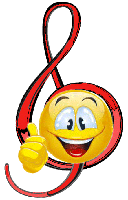 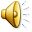 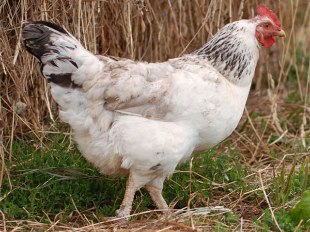 Курица
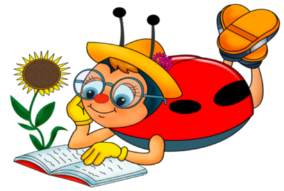 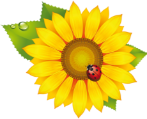 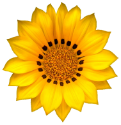 «Чей же это голосок?»
20
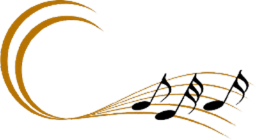 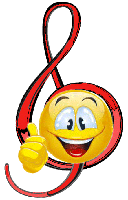 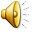 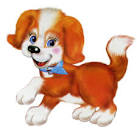 Собака
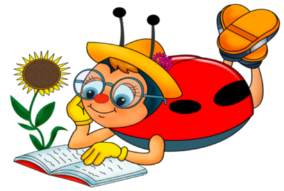 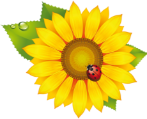 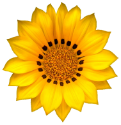 «Чей же это голосок?»
30
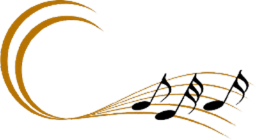 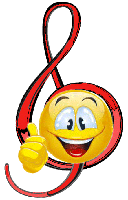 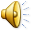 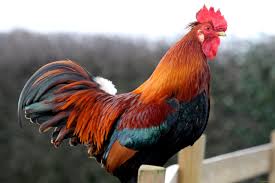 Петух
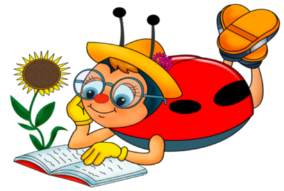 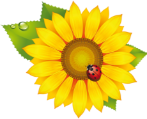 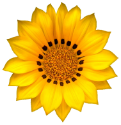 «Чей же это голосок?»
40
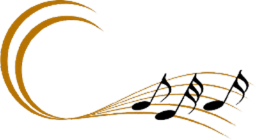 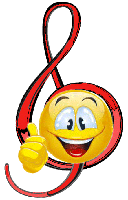 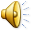 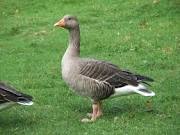 Гусь
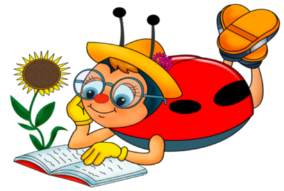 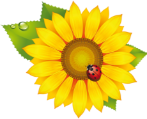 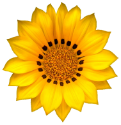 «Чей же это голосок?»
50
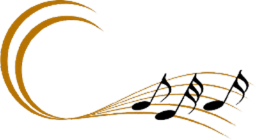 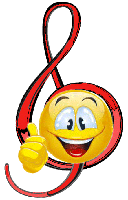 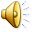 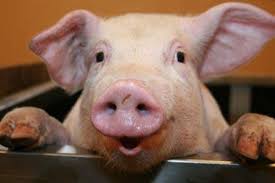 Свинья
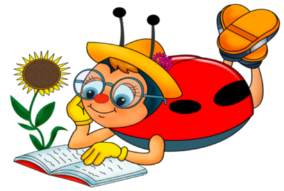 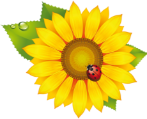 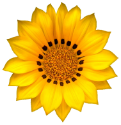 «Ну-ка, разгадай!»
10
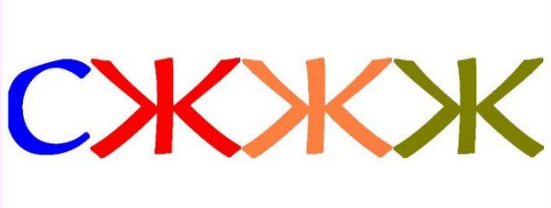 Стриж
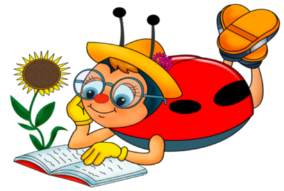 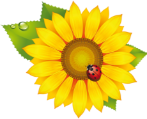 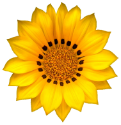 «Ну-ка, разгадай!»
20
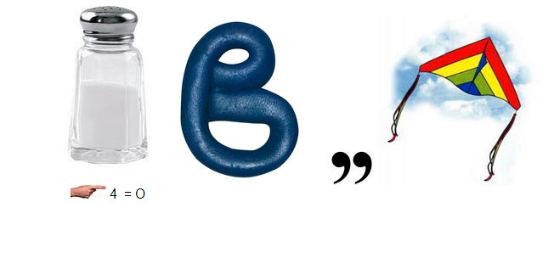 Соловей
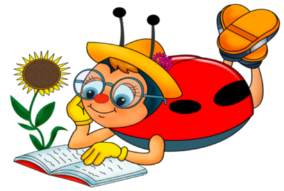 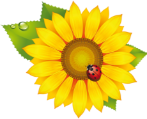 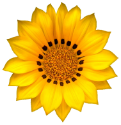 «Ну-ка, разгадай!»
30
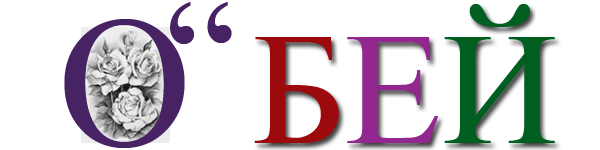 Воробей
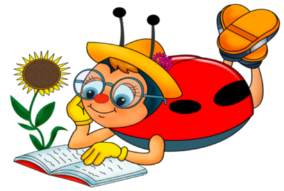 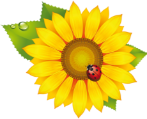 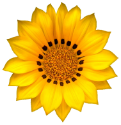 «Ну-ка, разгадай!»
40
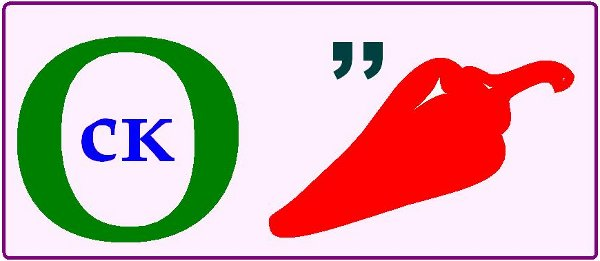 Скворец
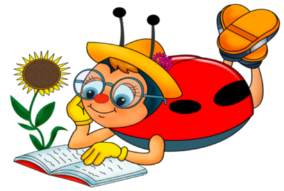 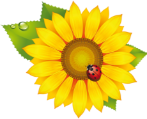 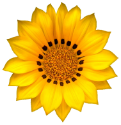 «Ну-ка, разгадай!»
50
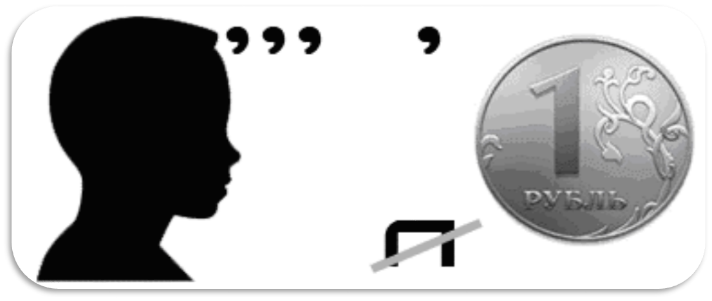 Голубь
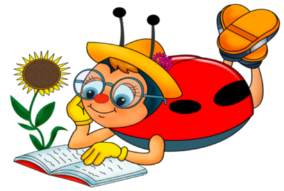 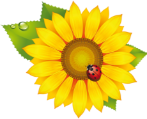 ИНТЕРНЕТ - РЕСУРСЫ
автор шаблона -  Ранько Елена Алексеевна, учитель начальных классов  МАОУ лицей №21  г. Иваново   Сайт: http://elenaranko.ucoz.ru
«Эти удивительные птицы» - http://www.maam.ru/detskijsad/yeti-udivitelnye-pticy-igra-viktorina.html
«Викторина о птицах» - http://shkolabuduschego.ru/viktorina/pticy.html
http://ped-kopilka.ru/vneklasnaja-rabota/viktoriny/viktoriny-dlja-shkolnikov-viktoriny-pro-ptic.html
«Удивительный мир птиц» - http://ped-kopilka.ru/blogs/syzdykova-bakyt/viktorina-udivitelnyi-mir-ptic-15165.html
Картинки:
Сова - http://img1.liveinternet.ru/images/attach/c/5/88/68/88068847_click.jpg
Клёст - http://allphoto.in.ua/photo/14/es2142200.jpg
Кулик - http://fs168.www.ex.ua/show/46538534/46538534.jpg?800
Жаворонок - http://placepics.triposo.com/Woodlark.jpeg
Пингвин - http://keklik.ru/uploads/posts/2011-06-04/1248-0.jpg
Кукушка - http://i074.radikal.ru/1503/0f/83dc90470dca.jpg
Королёк - http://malorechka.com/uploads/posts/2010-03/1268821632_0032.jpg
Козодой - http://content.foto.mail.ru/bk/ahramia/_answers/i-1187.jpg
Иволга - http://s2.semob.net/myimg/resize/Y2wucnVzaGtvbG5pay5ydS90d19maWxlczIvdXJsc184MS8yMDU4L2QtMjA1NzQyMi8yMDU3NDIyX2h0bWxfbTE1OWYyNWY5LmpwZw==/Semob.Net_NzY5MQ==_re640.gif
Пищуха - http://content.foto.mail.ru/mail/bekta83/_answers/i-1155.jpg
Сокол-сапсан - http://dekatop.com/wp-content/uploads/2013/06/femaly_05.jpg
Колибри-пчёлка - http://zagadkimira.ru/foto/NEW_FILES4/kolibri-3.jpg
Тукан - http://www.siteaks.com/uploads/gallerydir/3910/2.jpg
Журавли - http://img0.liveinternet.ru/images/attach/c/9/106/977/106977580_step0001__4_.jpg
Дрофа - http://xn----7sbbaazuatxpyidedi7gqh.xn--p1ai/i/priroda/Aves/62.jpg
Курица - http://www.tribuna-neo.ru/upload/iblock/664/4_big.jpg
Соловей - http://img1.liveinternet.ru/images/attach/c/0/113/262/113262637_16942_original.jpg
Удод - http://www.toateanimalele.ro/Pasari/Pupaza/Pupaza15.jpg
Ноты -  http://img-fotki.yandex.ru/get/6431/47407354.b90/0_11bca1_bb0a9ec4_orig.png
Скрипичный ключ - http://wdesk.ru/_ph/22/2/137123817.gif?1434224450
Ребусы: стриж -  http://fullref.ru/files/67/99bf6bdcbc1088b513473d2796e74a99.html_files/3.jpg
               скворец - http://5fan.info/files/189/c6e49093614c531e5de00afd9d0513a1.html_files/3.jpg
               воробей -  http://allforchildren.ru/rebus/rebus1/1-003.gif
               голубь - http://allforchildren.ru/rebus/rebus9/9-026.gif
               соловей - http://km-wiki.ru/images/b/bd/%D0%A0%D0%B5%D0%B1%D1%83%D1%81_%D1%81%D0%BE%D0%BB%D0%BE%D0%B2%D0%B5%D0%B9.jpg
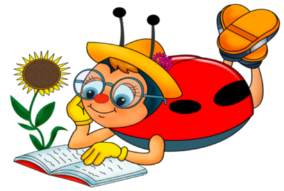